Одинадцяте жовтня Класна робота
Засоби художньої виразності в загадках, прислів’ях, приказках
Література – це мистецтво!
І в кожному виді мистецтва люди звертають увагу на щось дивовижне, чаруюче, прекрасне. У літературі такий ефект досягається завдяки вживанню художніх засобів.
Тропи
Троп  (художній засіб) 
-   слово,уживане в переносному значенні.
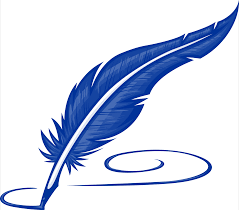 Художні засоби (тропи)
Епітет
Метафора
Порівняння
Персоніфікація
Епітет
це особливе художнє означення,вжите в  переносному значенні.
    
    Мріють крилами з тумануЛебеді рожеві,Сиплють ночі у лиманиЗорі сургучеві.
                           В. Симоненко
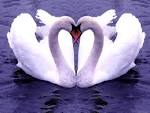 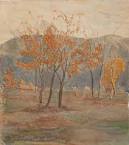 Метафора
— один з основних тропів поетичного мовлення, коли певні слова та словосполученнярозкривають сутність одних явищ тапредметів через інші за схожістю чиконтрастністю. 
     Осінній вечір морозом дихав.                                     В. Симоненко
Метафора
– це слова, що застосовуються в переносному значенні.

Приклади метафор: ходить осінь по траві, чорна душа, хвилюється море, бушує буревій, сонце сміється.
Зверніть увагу на метафору в прислів’ях та  приказках.
У своїй хаті й кутки помагають.

Рідна сторона — мати, чужа — мачуха.

У чужій сторонці навіть не звідти сходить сонце.
Запишіть вислови, знайдіть самостійно та підкресліть метафору в прислів’ях та  приказках.
Згода будує, а незгода руйнує.

Сварка до добра не доводить.

Громада — великий чоловік.

Праця облагороджує душу людини.
Порівняння
Троп, - художній засіб,який пояснює один предмет через   інший, подібний до нього.  
       Над сизим смутком ранньої зими   Принишкли хмари, мов   копиці сіна.                                                       В. Симоненко
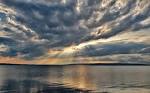 Бажаю успіхів!
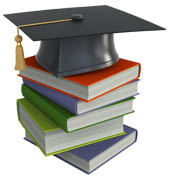 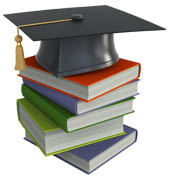